Figure 1 Timing and sequence of developmental processes of the CNS (adapted from Kolb, Gibb, Gorny, 2000b).
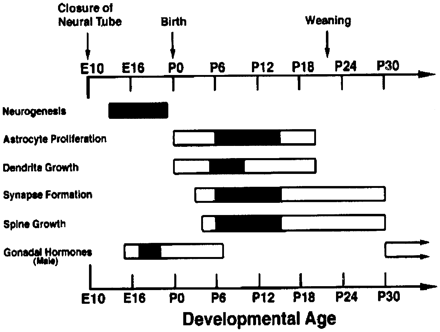 Brain, Volume 134, Issue 8, August 2011, Pages 2197–2221, https://doi.org/10.1093/brain/awr103
The content of this slide may be subject to copyright: please see the slide notes for details.
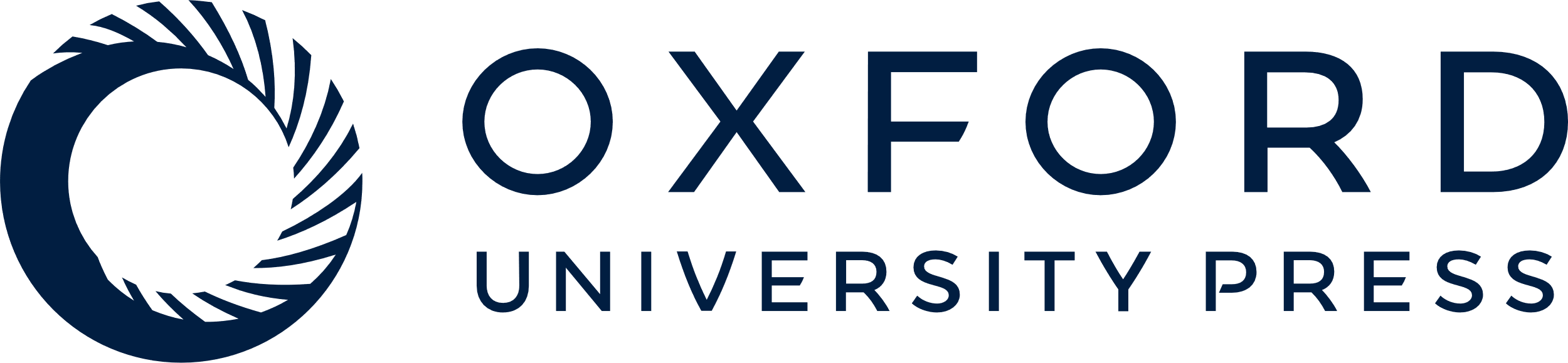 [Speaker Notes: Figure 1 Timing and sequence of developmental processes of the CNS (adapted from Kolb, Gibb, Gorny, 2000b).


Unless provided in the caption above, the following copyright applies to the content of this slide: © The Author (2011). Published by Oxford University Press on behalf of the Guarantors of Brain. All rights reserved. For Permissions, please email: journals.permissions@oup.com]
Figure 2 Recovery trajectories for intellectual ability over 5 years following childhood traumatic brain injury (TBI) ...
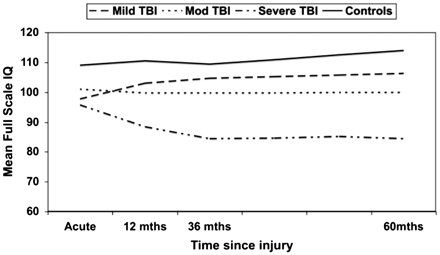 Brain, Volume 134, Issue 8, August 2011, Pages 2197–2221, https://doi.org/10.1093/brain/awr103
The content of this slide may be subject to copyright: please see the slide notes for details.
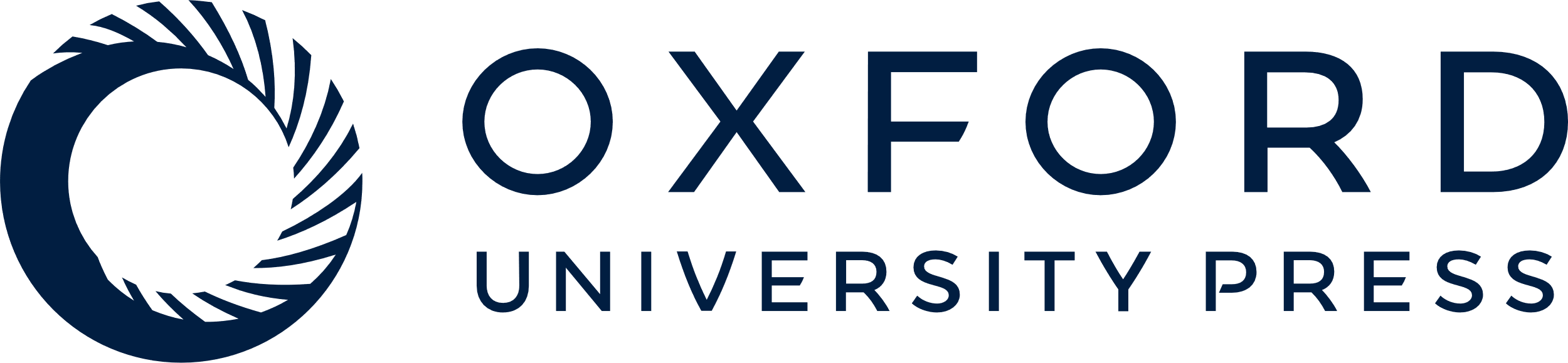 [Speaker Notes: Figure 2 Recovery trajectories for intellectual ability over 5 years following childhood traumatic brain injury (TBI) (adapted from Anderson et al., 2009a).


Unless provided in the caption above, the following copyright applies to the content of this slide: © The Author (2011). Published by Oxford University Press on behalf of the Guarantors of Brain. All rights reserved. For Permissions, please email: journals.permissions@oup.com]
Figure 3 Brain pathology following brain insult in a 3-year old child (J.B.). (A) Acute CT scan, demonstrating extent ...
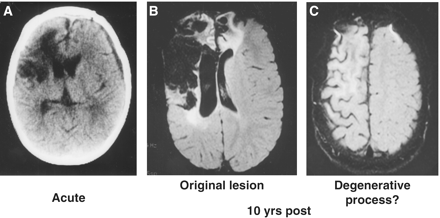 Brain, Volume 134, Issue 8, August 2011, Pages 2197–2221, https://doi.org/10.1093/brain/awr103
The content of this slide may be subject to copyright: please see the slide notes for details.
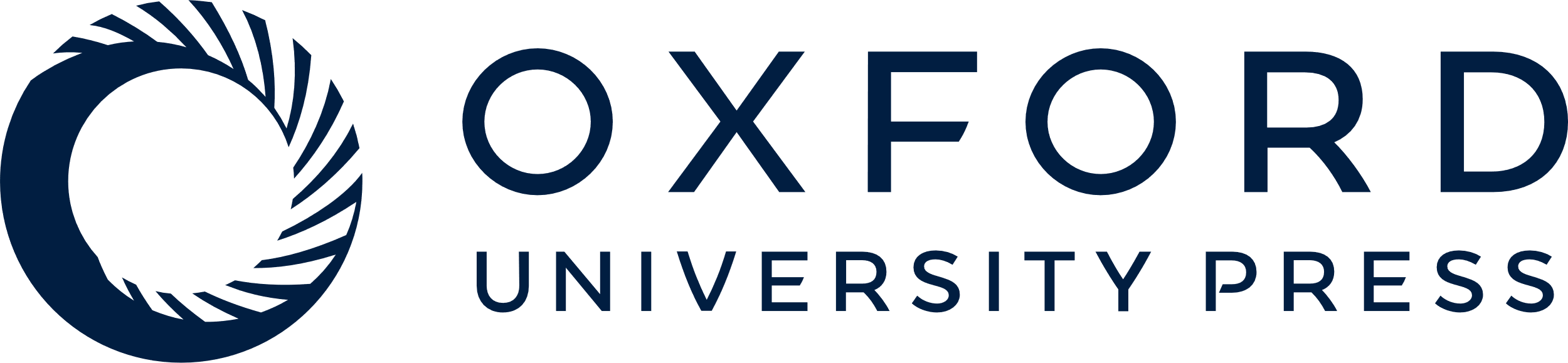 [Speaker Notes: Figure 3 Brain pathology following brain insult in a 3-year old child (J.B.). (A) Acute CT scan, demonstrating extent of initial injury, which includes extensive right frontal and subcortical damage. (B) MRI scans 8 years post-injury, illustrating the residual pathology, as well as generalized right hemisphere atrophy (C).


Unless provided in the caption above, the following copyright applies to the content of this slide: © The Author (2011). Published by Oxford University Press on behalf of the Guarantors of Brain. All rights reserved. For Permissions, please email: journals.permissions@oup.com]
Figure 4 Neurobehavioural outcome to 8 years post-insult (J.B.).
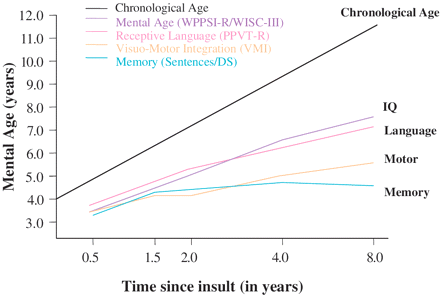 Brain, Volume 134, Issue 8, August 2011, Pages 2197–2221, https://doi.org/10.1093/brain/awr103
The content of this slide may be subject to copyright: please see the slide notes for details.
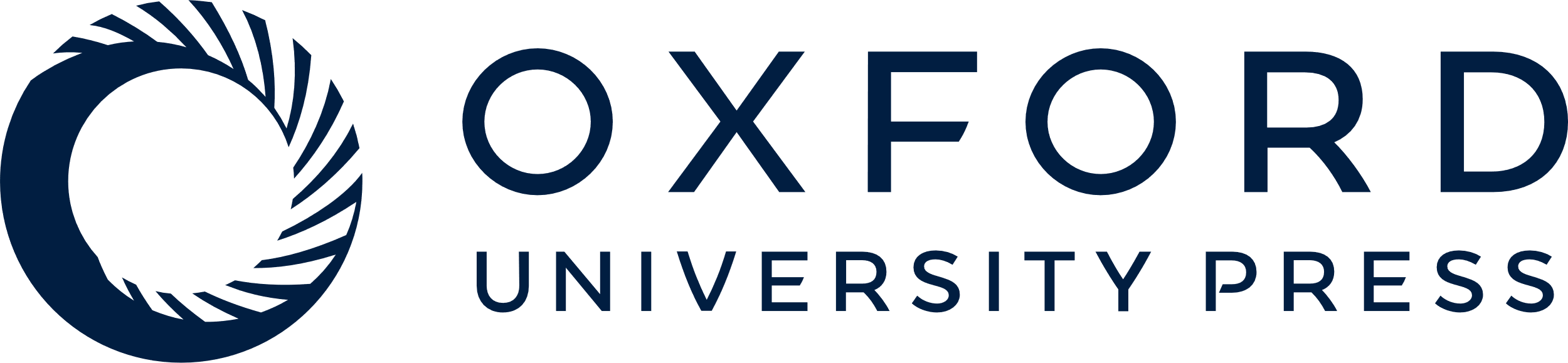 [Speaker Notes: Figure 4 Neurobehavioural outcome to 8 years post-insult (J.B.).


Unless provided in the caption above, the following copyright applies to the content of this slide: © The Author (2011). Published by Oxford University Press on behalf of the Guarantors of Brain. All rights reserved. For Permissions, please email: journals.permissions@oup.com]
Figure 6 Early focal brain insult, age and neurobehavioural outcome. Adapted from Anderson et al., 2009b. ...
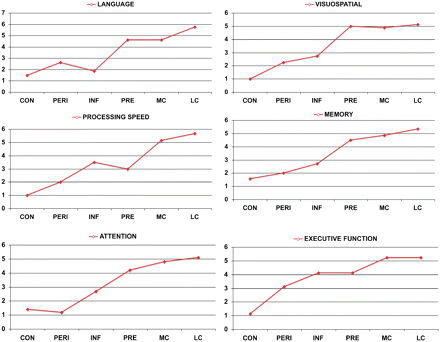 Brain, Volume 134, Issue 8, August 2011, Pages 2197–2221, https://doi.org/10.1093/brain/awr103
The content of this slide may be subject to copyright: please see the slide notes for details.
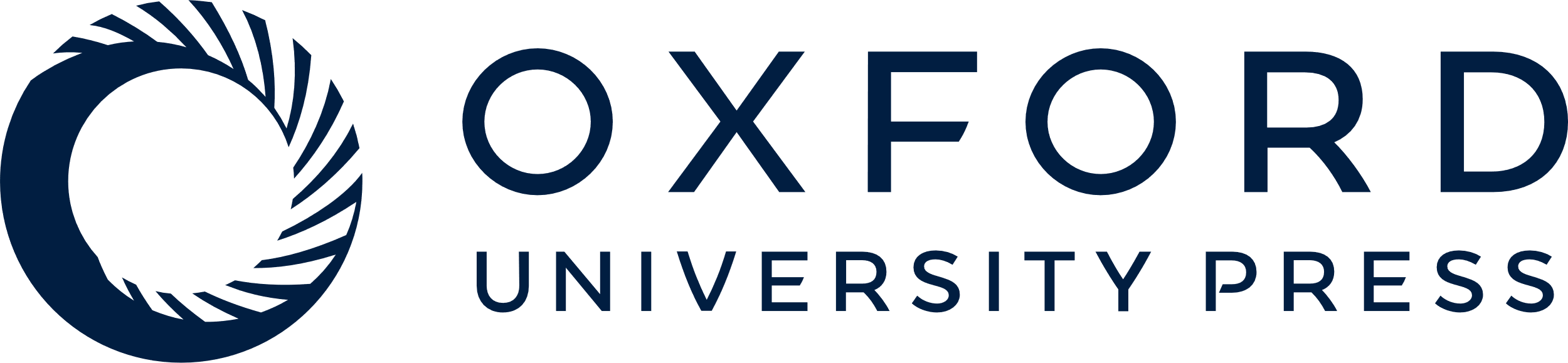 [Speaker Notes: Figure 6 Early focal brain insult, age and neurobehavioural outcome. Adapted from Anderson et al., 2009b. CON = congenital; INF = infancy; LC = late childhood; MC = middle childhood; PERI = perinatal; PRE = preschool.


Unless provided in the caption above, the following copyright applies to the content of this slide: © The Author (2011). Published by Oxford University Press on behalf of the Guarantors of Brain. All rights reserved. For Permissions, please email: journals.permissions@oup.com]
Figure 5 Impact of diffuse early brain injury (traumatic) and age at insult on intellectual function up to 2.25 years ...
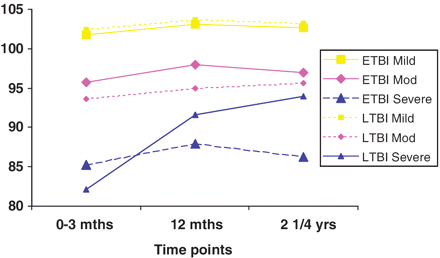 Brain, Volume 134, Issue 8, August 2011, Pages 2197–2221, https://doi.org/10.1093/brain/awr103
The content of this slide may be subject to copyright: please see the slide notes for details.
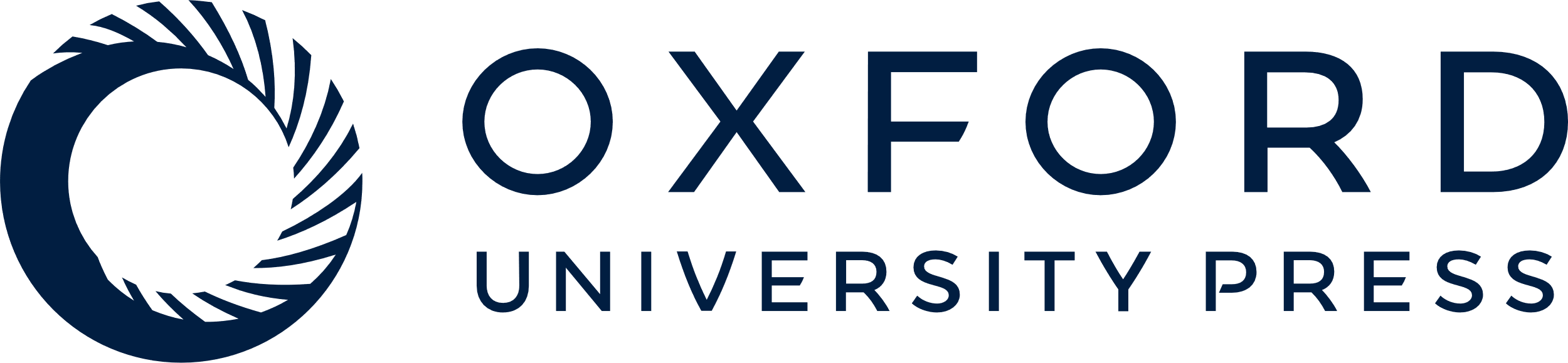 [Speaker Notes: Figure 5 Impact of diffuse early brain injury (traumatic) and age at insult on intellectual function up to 2.25 years post-insult (ETBI = injury ≤7 years; LTBI = injury ≥ 8 years). Adapted from Anderson et al.(2005a).


Unless provided in the caption above, the following copyright applies to the content of this slide: © The Author (2011). Published by Oxford University Press on behalf of the Guarantors of Brain. All rights reserved. For Permissions, please email: journals.permissions@oup.com]
Figure 7 Recovery from early brain insult: a continuum?
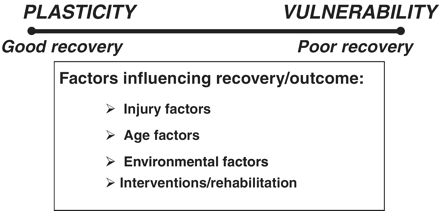 Brain, Volume 134, Issue 8, August 2011, Pages 2197–2221, https://doi.org/10.1093/brain/awr103
The content of this slide may be subject to copyright: please see the slide notes for details.
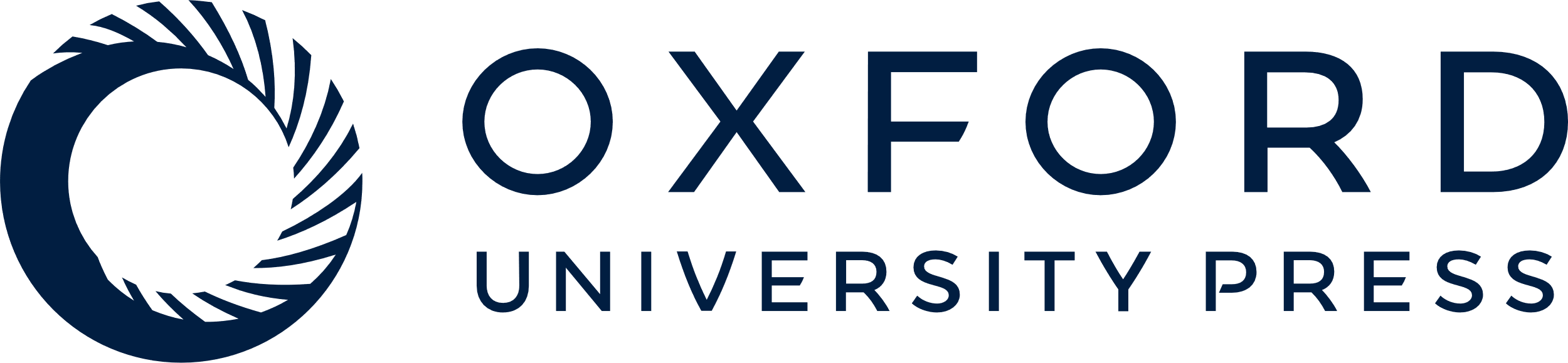 [Speaker Notes: Figure 7 Recovery from early brain insult: a continuum?


Unless provided in the caption above, the following copyright applies to the content of this slide: © The Author (2011). Published by Oxford University Press on behalf of the Guarantors of Brain. All rights reserved. For Permissions, please email: journals.permissions@oup.com]